Vocab Unit 7
Austere
Severe or stern in manner; simple; plain; harsh
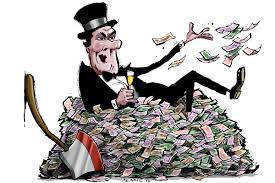 Beneficent
Performing acts of kindness or charity; conferring benefits doing good.
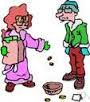 Cadaverous
Pale, gaunt, resembling a corpse
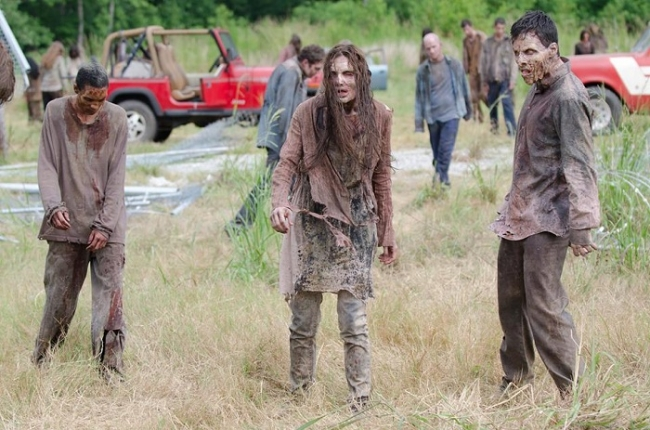 Concoct
Prepare by combining ingredients, make up to devise, fabricate
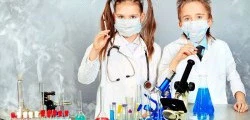 crass
Coarse unfeeling, stupid
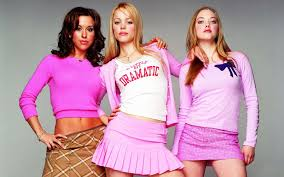 debase
Lower in character quality or value, to deteriorate
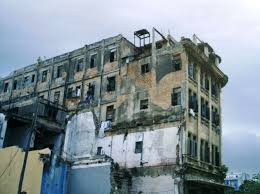 desecrate
Commit sacrilege upon to treat irreverently, to contaminate or pollute
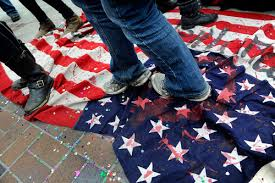 disconcert
To confuse; to disturb the composure of
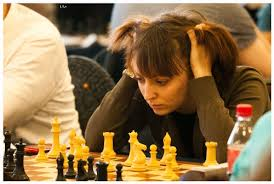 grandiose
Grand in an impressive or stately way; absurdly exaggerated
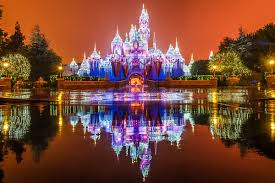 inconsequential
Trifling, unimportant
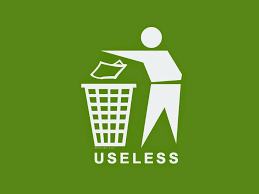 INFRACTION
A breaking of a law or obligation
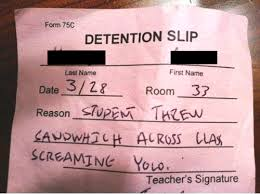 mitigate
Make milder or softer; to moderate in intensity
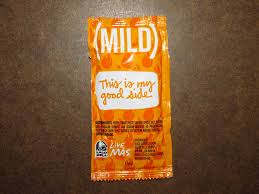 pillage
Rob of goods by open force, act of looting
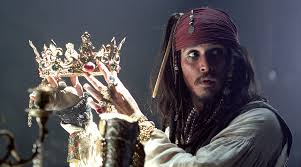 prate
To talk a great deal in a foolish or aimless fashion
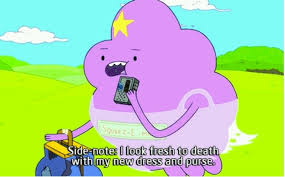 punctilious
Very careful and exact attentive to fine points of etiquette
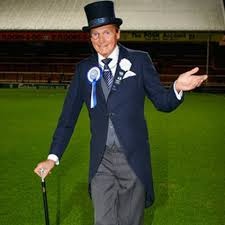 REDOUBTABLE
Inspiring fear or awe; illustrious eminent
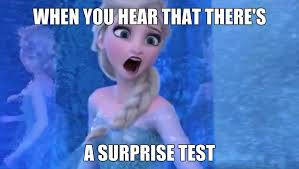 REPROVE
Find fault with, scold, rebuke
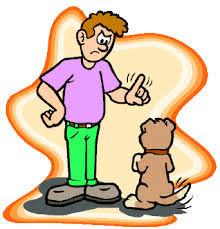 RESTITUTION
Act of restoring someone or something to rightful owner or to a former state or position.
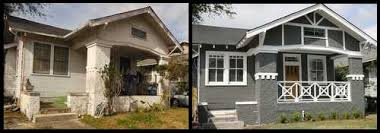 stalwart
Strong and sturdy, brave, resolute, brave person
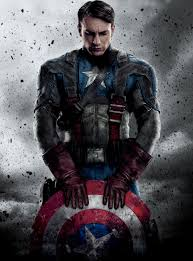 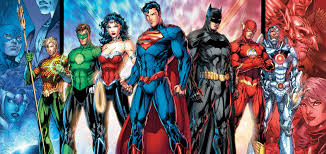 vulnerable
Open to attack capable of being wounded or damaged unprotected
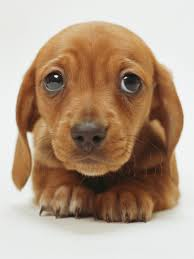